NPQ for SENCOs
National Professional Qualifications (NPQs)
NPQ for Special Educational Needs Co-ordinators 
(NPQ for SENCOs)
School information
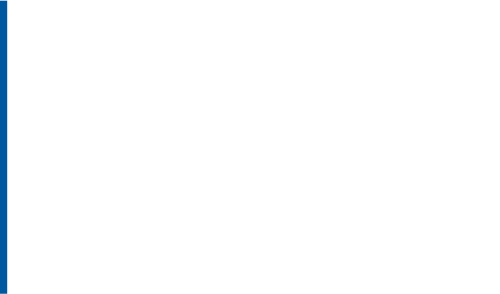 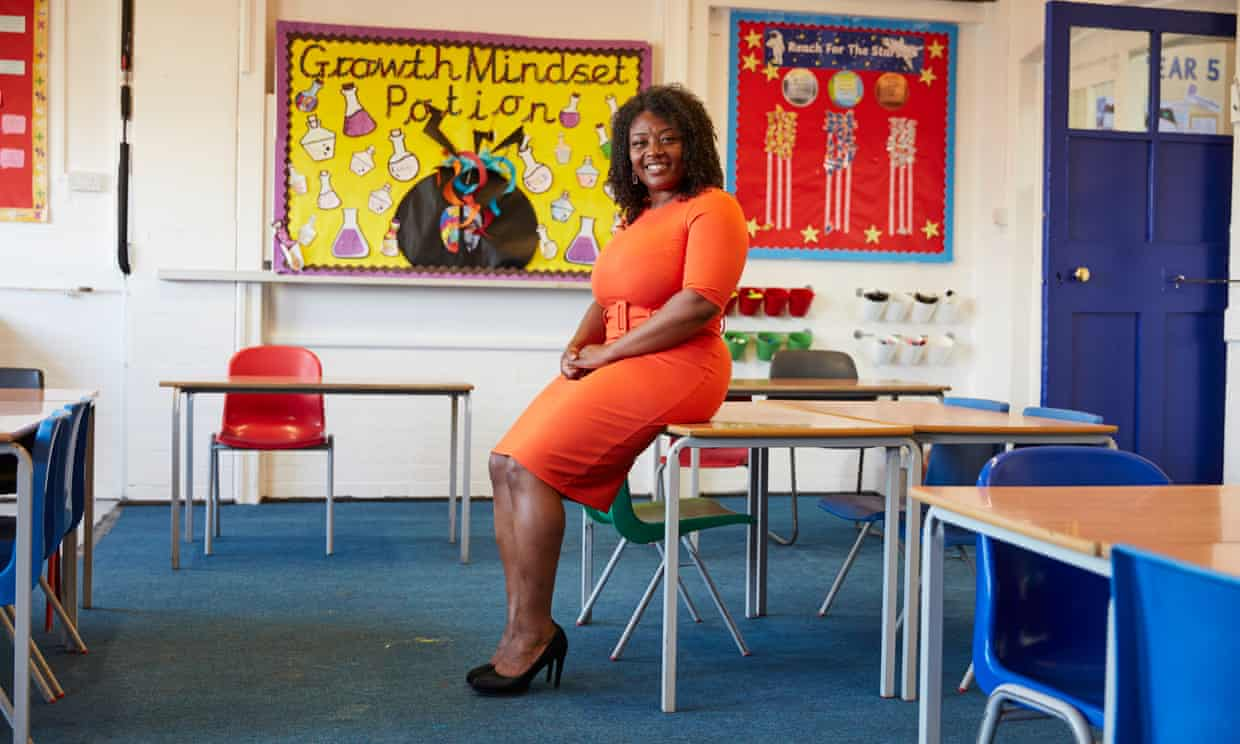 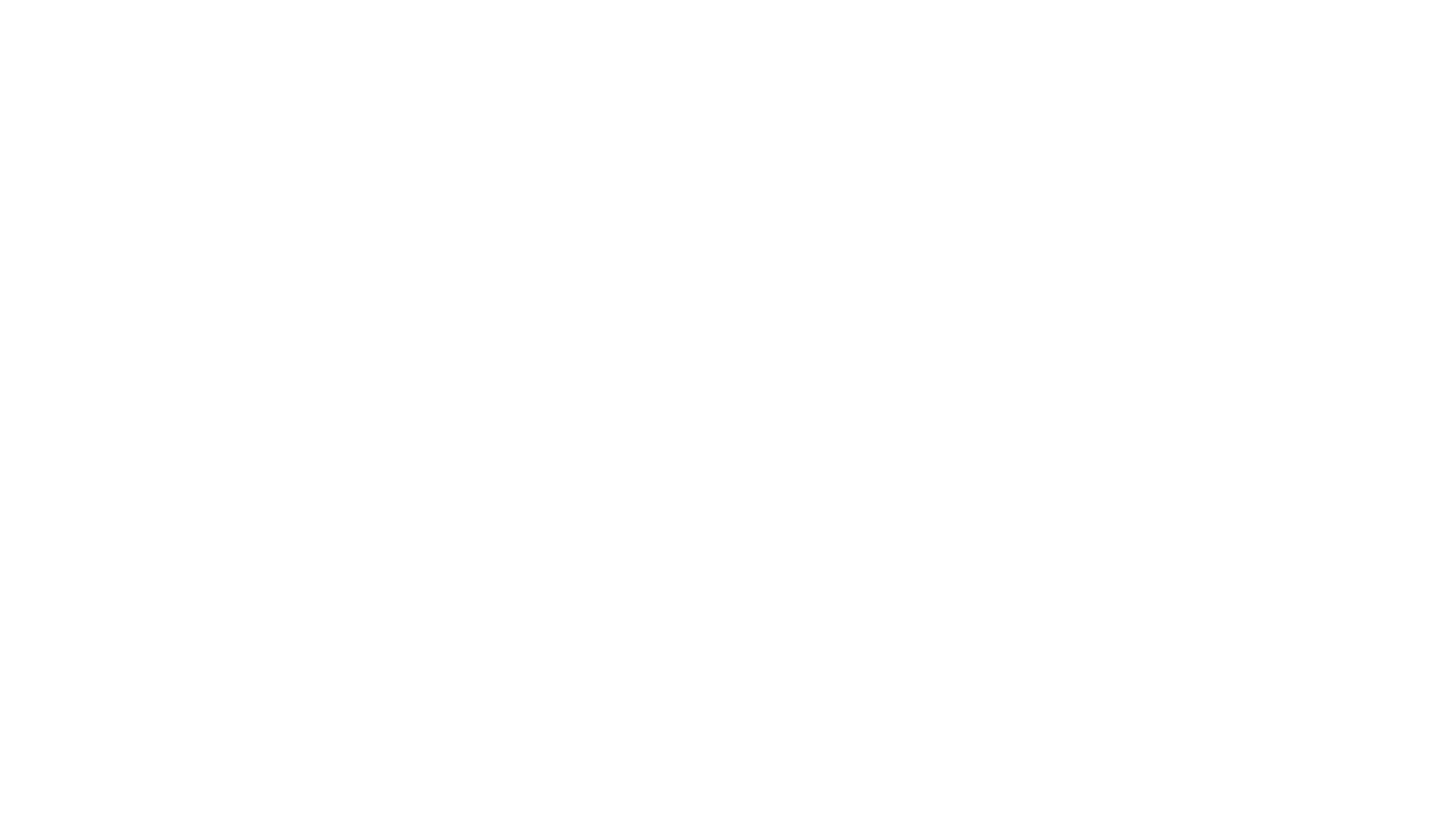 Introduction
On 22 April 2024, the Department for Education amended the Special Educational Needs and Disability (SEND) Regulations 2014. The changes come into effect from 1 September 2024. Changes to the Regulations include:

Introducing the new National Professional Qualification for SEN Co-ordinators (NPQ for SENCOs) from 1 September 2024
Defining the period by which Special Educational Needs Co-ordinators (SENCOs) undertaking the NASENCo must complete this to meet the statutory requirements for the role


This toolkit includes:

Important information for SENCOs, reminding them of the requirements for the role, and ensure that, where necessary, they are enrolled on training that will allow them to meet this.
Information on the new NPQ for SENCOs and funding.
National Professional Qualifications (NPQs)
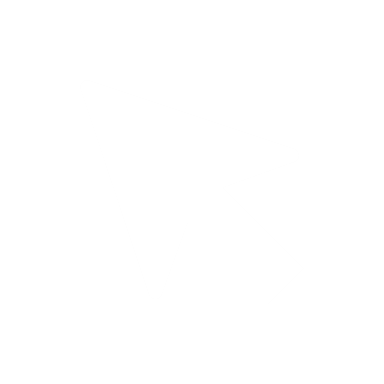 Click here to view the amended SEND Regulations 2014.
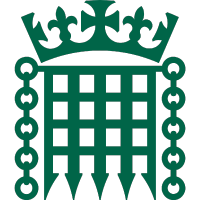 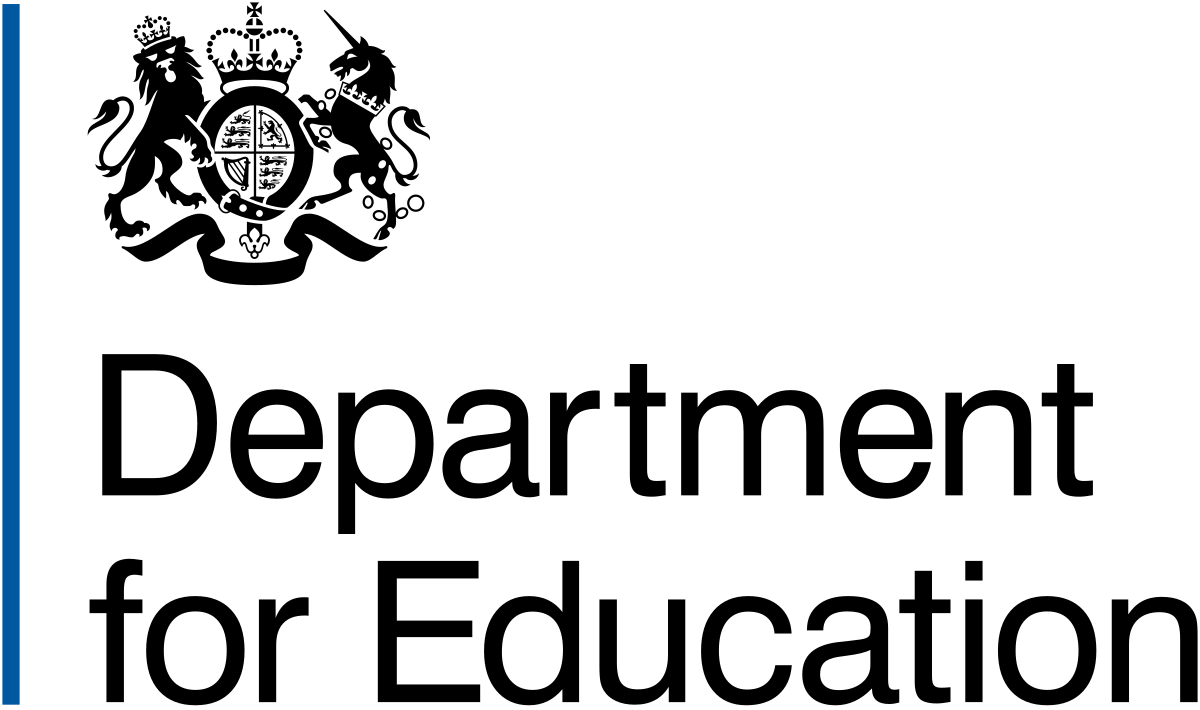 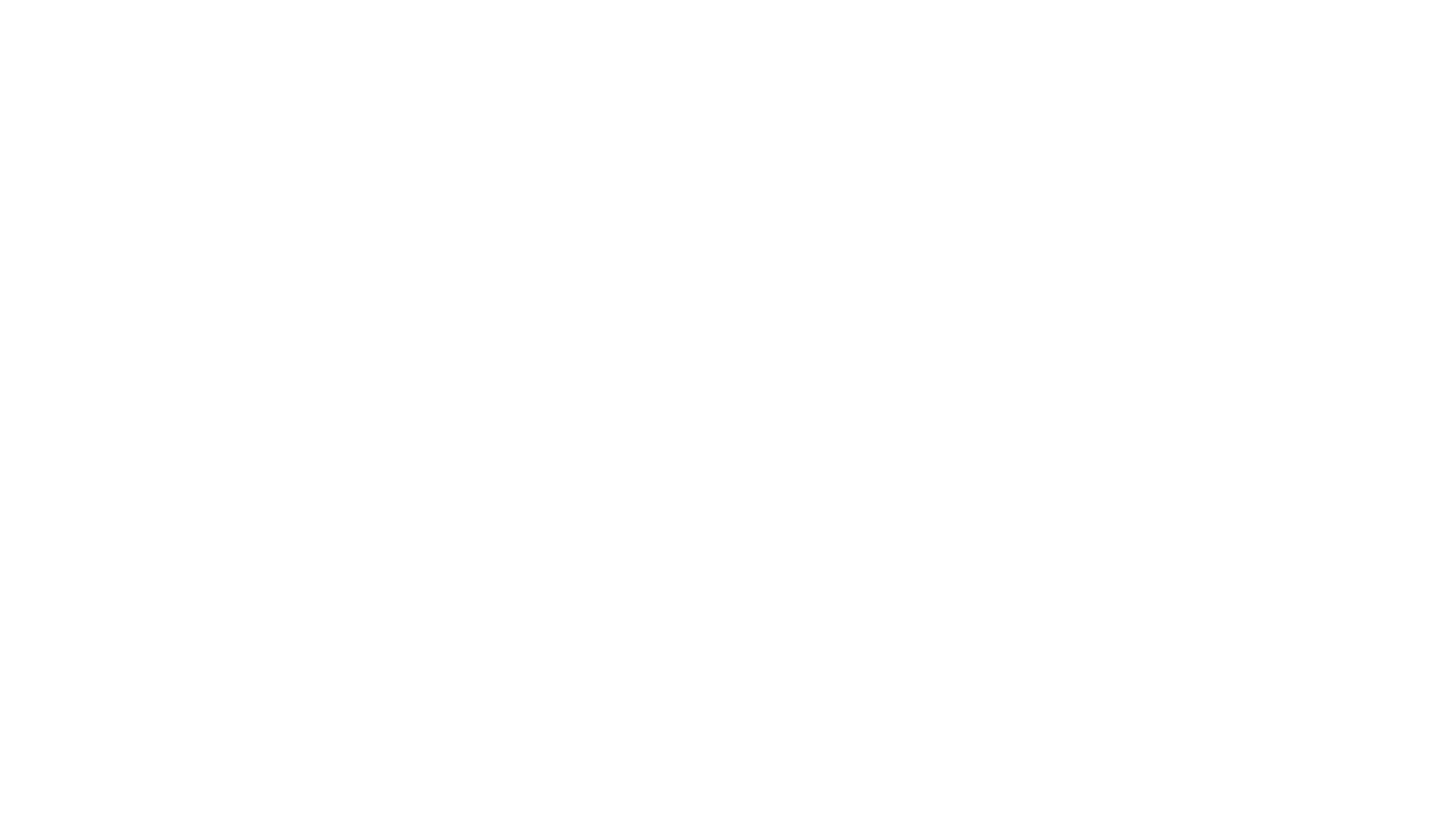 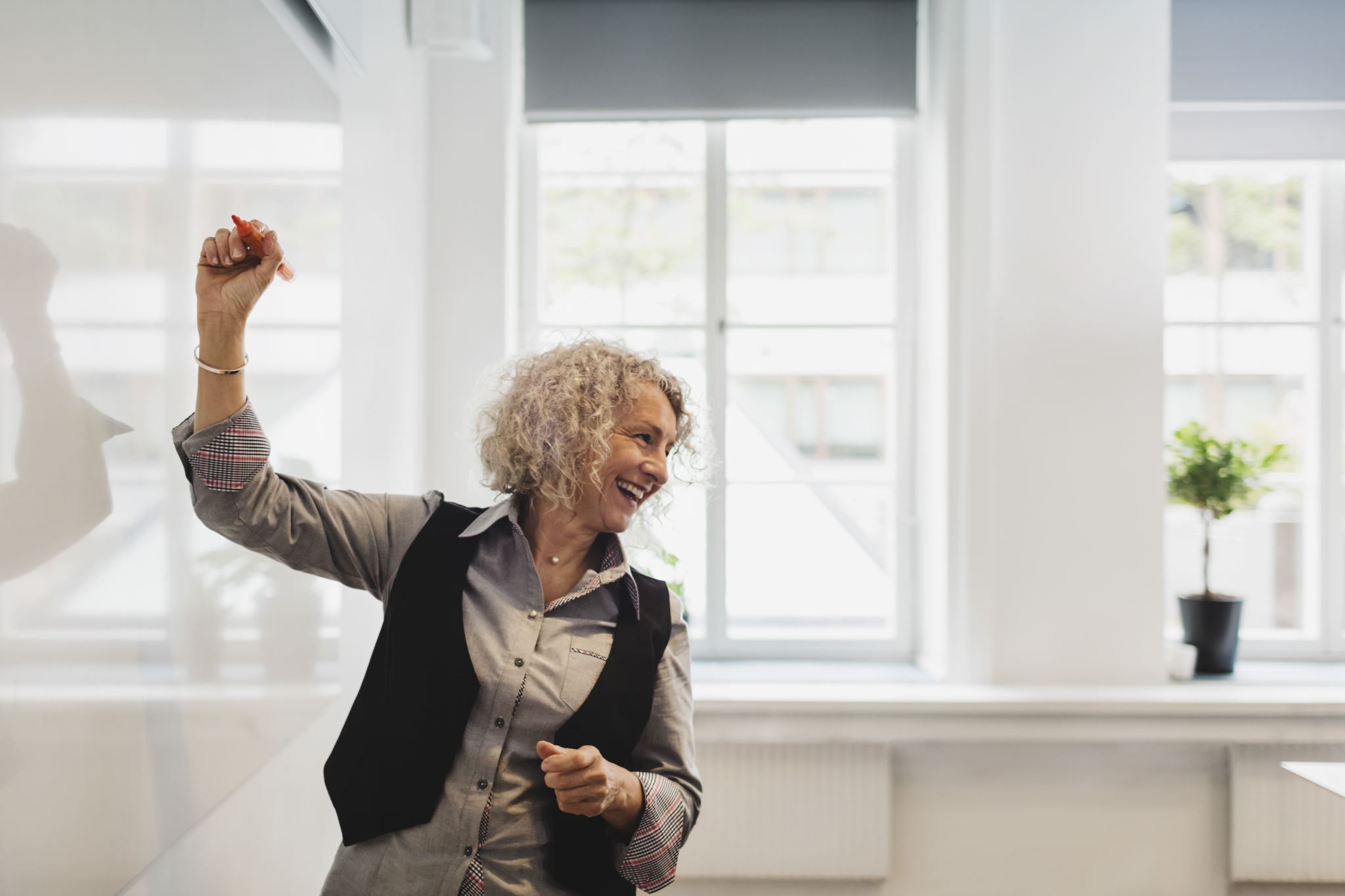 Important information for SENCOs
National Professional Qualifications (NPQs)
All mainstream schools (including Academies and Free Schools) must have a qualified teacher, or head teacher, designated as the SENCO. 
In March 2023, the Department for Education announced that a new leadership level NPQ would be introduced as the new mandatory qualification for SENCOs. This will replace the existing National Award for SEN Co-ordination (NASENCo) qualification. 
The new NPQ for SENCOs will become the mandatory qualification for SENCOs from September 2024, with teaching beginning in Autumn 2024.

The existing three-year window to complete the mandatory qualification upon taking up a SENCO post will remain following the introduction of the NPQ for SENCOs. Schools and SENCOs will need to ensure that, where necessary, they are enrolled on training that will allow them to meet this requirement. 

We will continue to update the existing GOV.UK SENCO qualification page to ensure that schools and SENCOs understand the new statutory requirements.
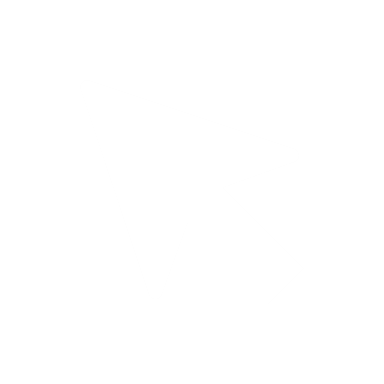 Click here for information about transition arrangements to the new statutory qualification.
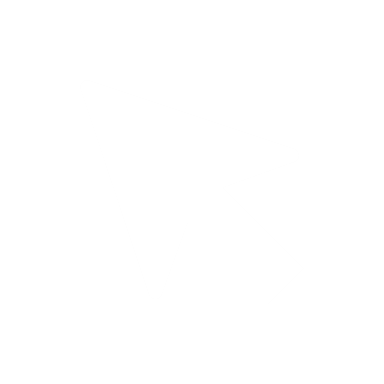 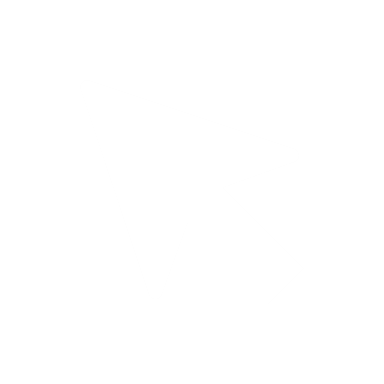 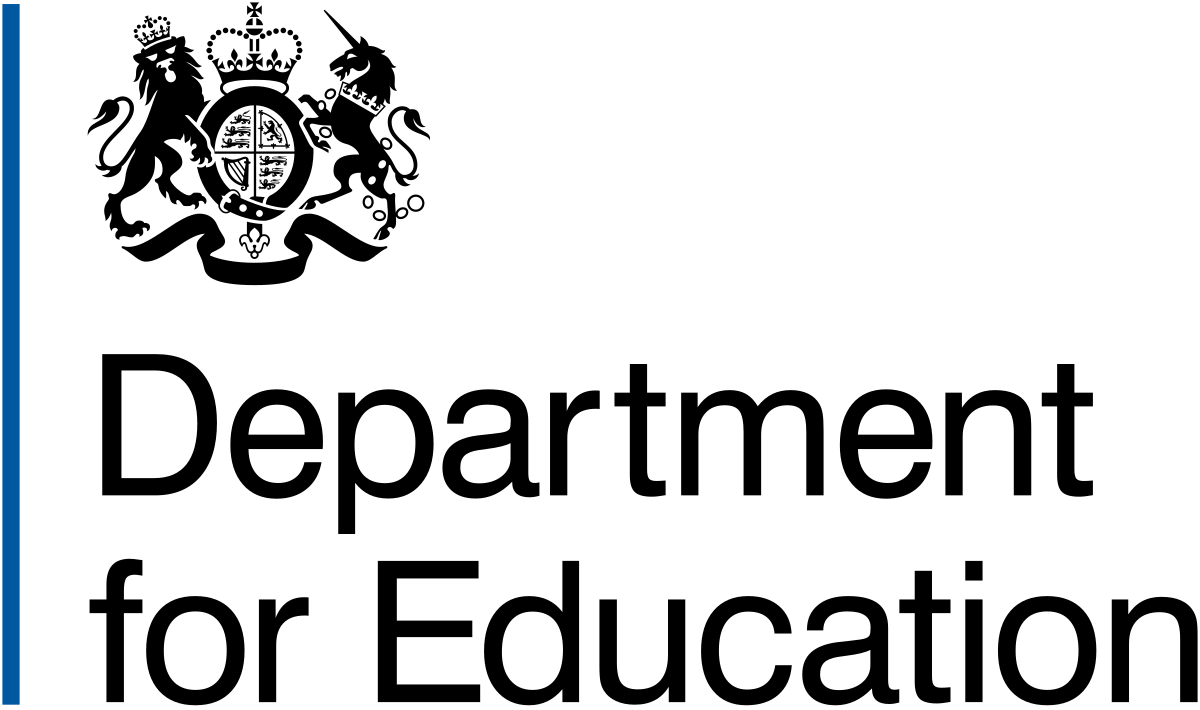 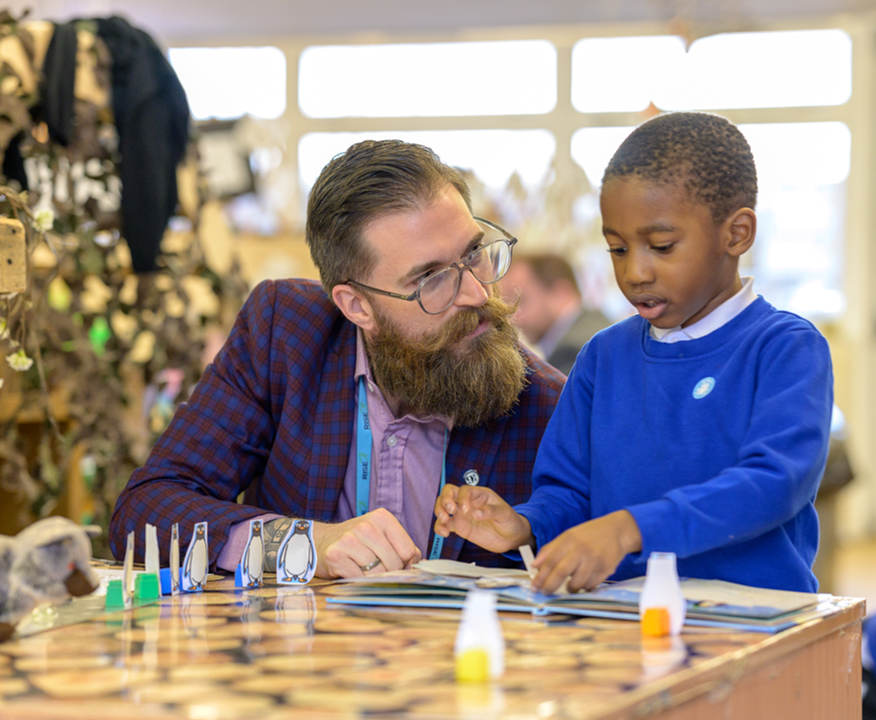 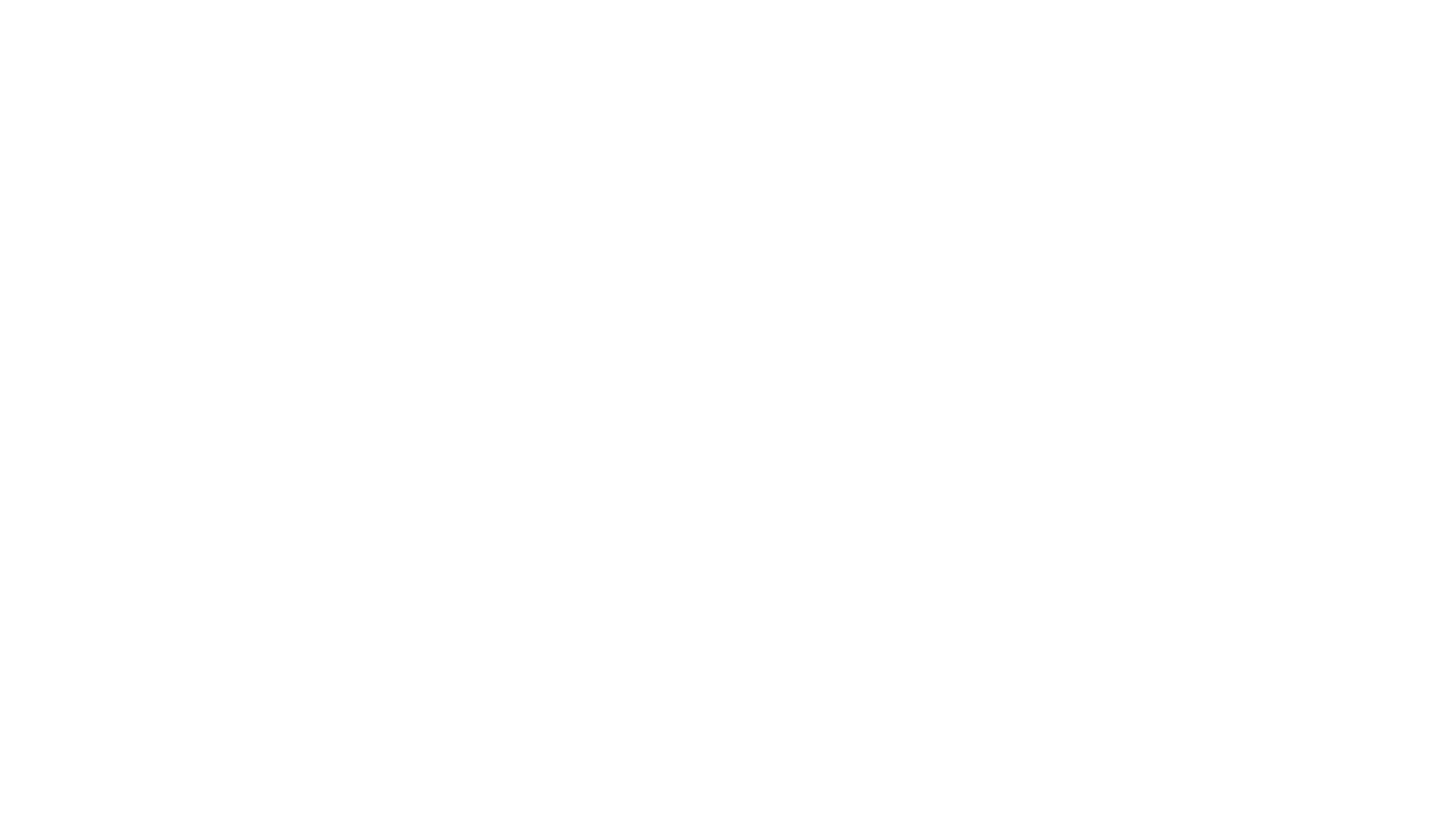 NPQ for SENCOs
National Professional Qualifications (NPQs)
The qualification

The introduction of the NPQ for SENCOs will play a key role in achieving our ambition to improve outcomes for children and young people with SEND by ensuring SENCOs consistently receive high-quality, evidence-based training.

NPQs are trusted, transferable qualifications designed to provide high-quality professional development, transform practice and provide the skills and knowledge needed to benefit pupils. 

The NPQ is underpinned by a new content framework which sets out what SENCOs need to know and be able to do to fulfil their role successfully and confidently. The full NPQ for SENCOs framework can found here: National professional qualifications frameworks - GOV.UK (www.gov.uk)

Funding

NPQ scholarship funding will be available to support participants undertaking the new mandatory NPQ for SENCOs in Autumn 2024.

Sign up

Teachers and school leaders can sign up now to register their interest in taking the NPQ and will receive an email notification when the service opens (summer 2024). 
L.E.A.D. Teaching School Hub will also notify you when applications are open.
Click here for further details of the new NPQ for SENCOs.
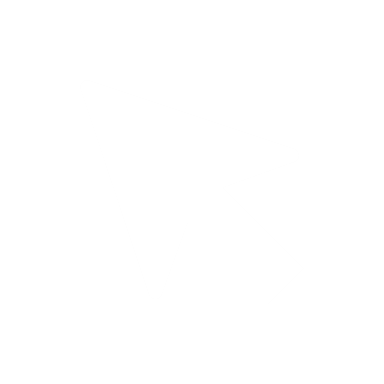 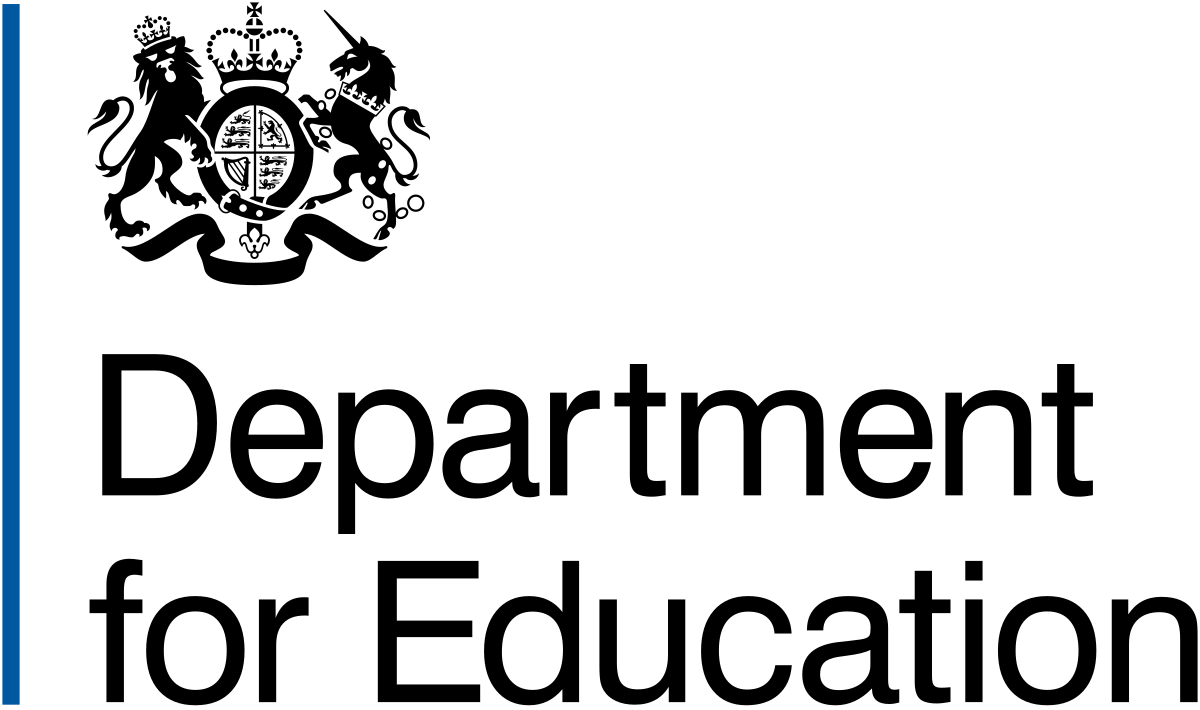